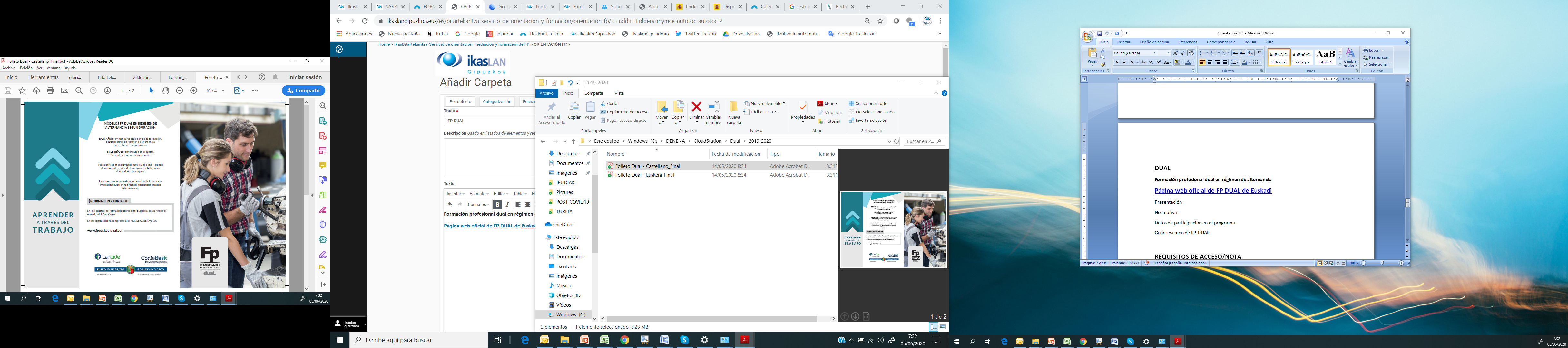 Zu laguntzeko gaude!www.ikaslangipzkoa.eus